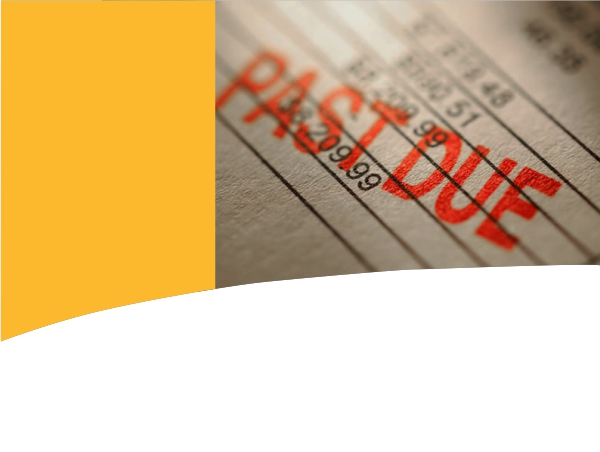 CREDIT CONTROL
POLICY
Credit Control Policy Review
Public Participation 2019
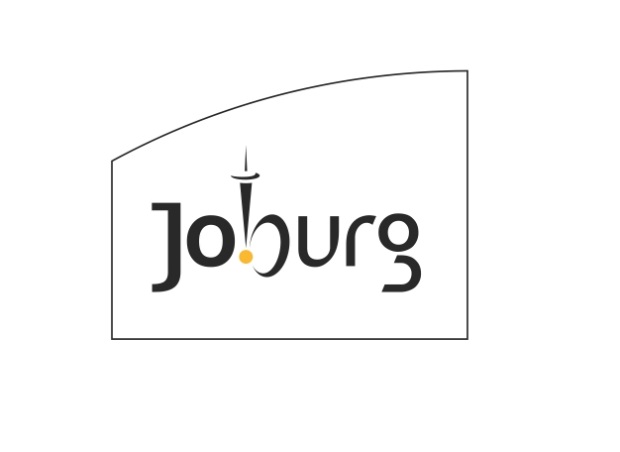 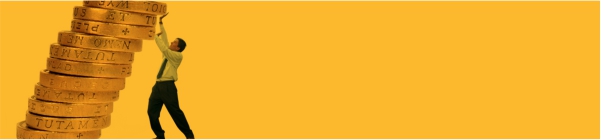 BACKGROUND
In terms of section 64 (2) of the MFMA, the municipality must take reasonable steps to ensure that effective revenue collecting system, credit control and debt collection policies and process are in place.  
 
Group Finance, through the Revenue Shared Services Centre will:
 
Ensure that all money due and payable to COJ in respect of rates, fees for services, surcharges on such fees, charges, tariffs, interest which has accrued on any amounts due and payable in respect of the afore going and any collection charges are collected efficiently and promptly; 
Provide for credit control procedures and mechanisms and debt collection procedures and mechanisms;
Appeal to all residents to pay their municipal accounts to enable the City to continue delivering the necessary services such as the provision of water, electricity, refuse, etc.
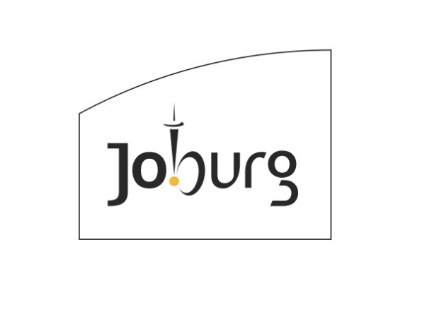 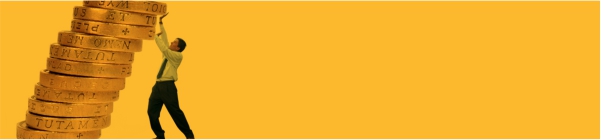 CONSULTATIONS
Consultations are done with various Councillors on specified dates
A second phase of consultations is done with stakeholders such as SAPOA (South African Property Owners Association) at civic centres  
Regional consultations are done, from Region A-G, dates will be provided
There are also IDPs (Intergraded Development Plan) & budgeting processes done  
Mayoral / Council
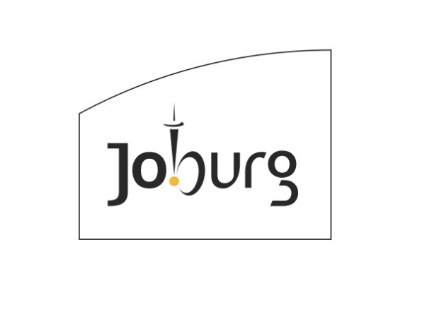 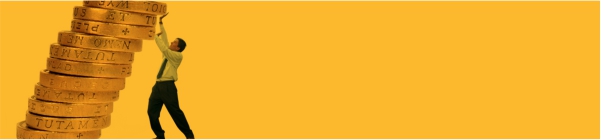 DUE DATES
COJ sends statements monthly
The due date is 15 days after issuing invoice
Customers are able to choose due dates from the 15th -31st
Due dates reflect on the monthly statement
Customers can call the call centre or go to walk in centres to get due dates changed or copies of their statements
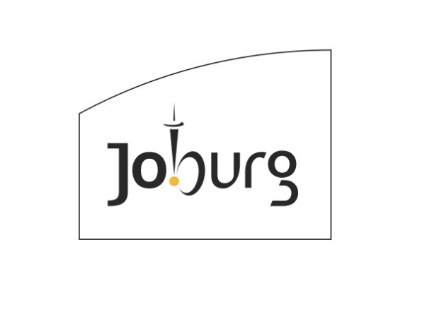 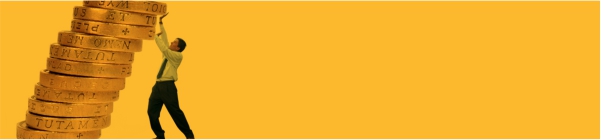 DUE DATES
If you miss the due date or can’t make payment:

Make an arrangement at the customer service centre
The city is allowed to remind customers
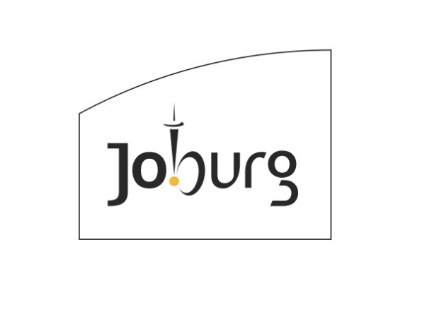 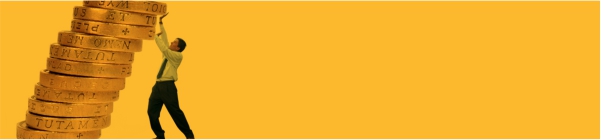 PRE-TERMINATION NOTICE
The customer is given minimum 14 days written notice for termination of services (that allows the customer to raise a dispute, a preterm notification is not punishment 
The city passes a levy of R273.00
All overdue accounts will attract pre-termination notices
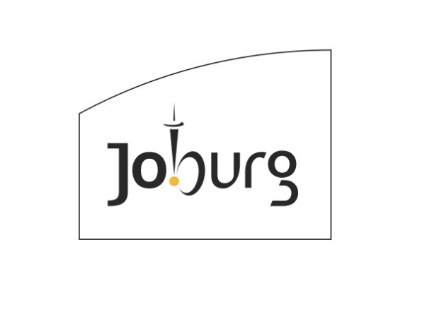 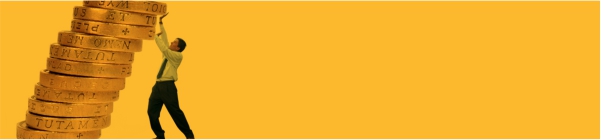 PAYMENT ARRANGEMENTS/ AOD
A negotiated plan for all outstanding debts
Allows you to pay in scheduled instalments over a period of time. (i.e 6 -36 months.)
Minimum down payment 25%
Documents required
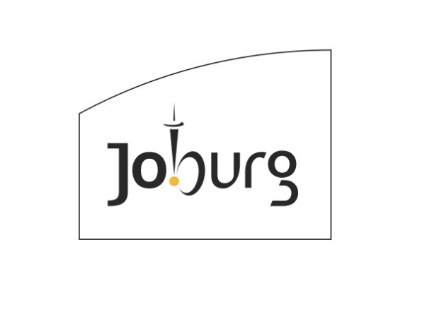 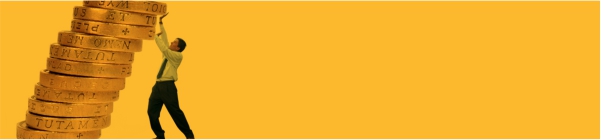 PAYMENT ARRANGEMENTS/ AOD
Compulsory documents to sign-up for an AOD
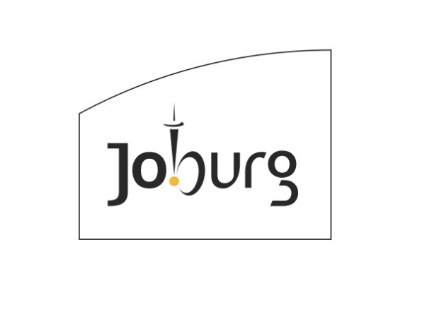 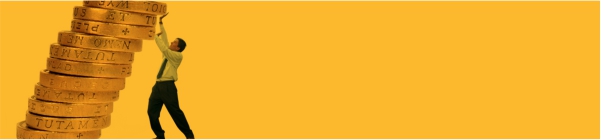 TERMINATION OF SERVICES
Level 1: Switching off electricity & water if payment does not reflect on account
Level 2: Same as Level 1, removal of circuit breaker. Both services termination
Level 3: Removal of meters, Water or Electricity 
Fee for disconnection
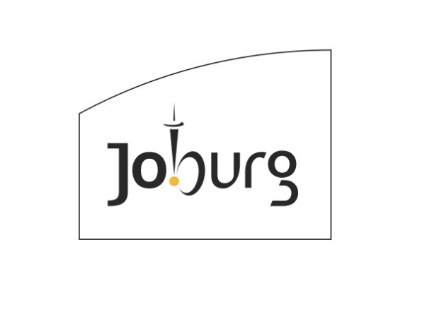 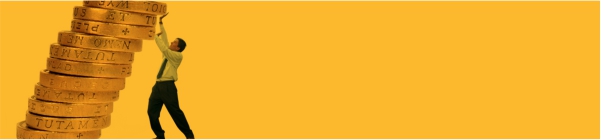 CLEARANCE
Apply for clearance figures/ certificate 4 months
Pay before property can be transferred
When applying for clearance figures section 118 will be applied. Customer will / can pay for 24 months on the account and the remaining balance will be collected after registration of property.
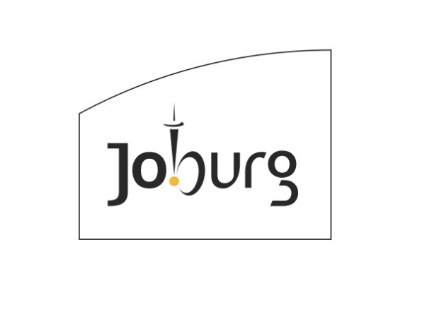 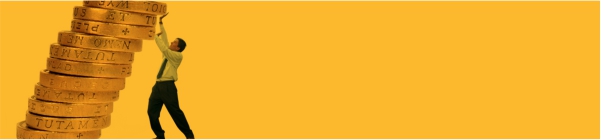 REFUNDS
Refunds application to be done after property is registered in the new owner’s name. 
Previous owner account must be in credit.
Submit documents required for refund application             
Documents to be required for refunds: 
Attorney’s letter confirming registration of property
Banking details
In case of business submit company bank account.
In case of two owners a proxy letter confirming who gets the money.
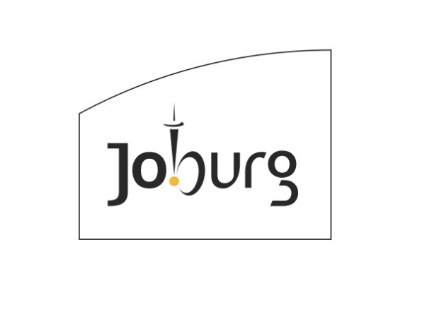 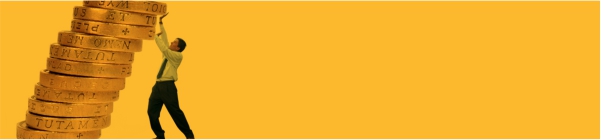 SUBMISSIONS OF COMMENTS
Can be  electronically in a form of email
Attendance of public participation meeting dates
Date of closure
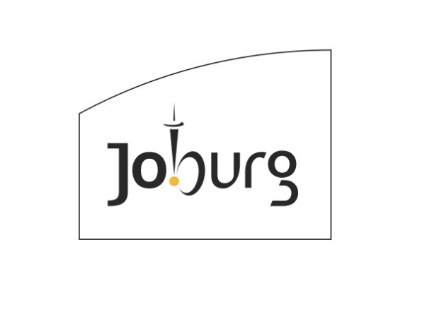 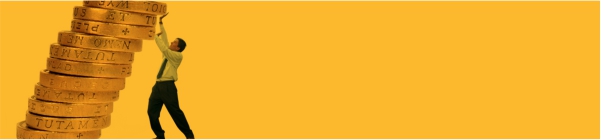 CONCLUSION
Primary purpose of the Credit Control Policy is for the city of Joburg to bill and collect on service delivery to customers.
Section 102 of Municipal System Act makes provision for Debt Collection and Credit Control.
Section 102 empowers the Municipality to implement its debt collection and credit control measures if there are any areas on customer accounts.
To protect customers from irregular disconnections by having processes in place and reasonable time frames to pay for services or make arrangements for arrears.
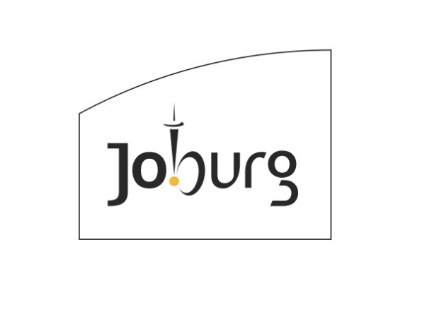